Teknik  Digital Marketing
Donny Hamzah PH Skom MMsi
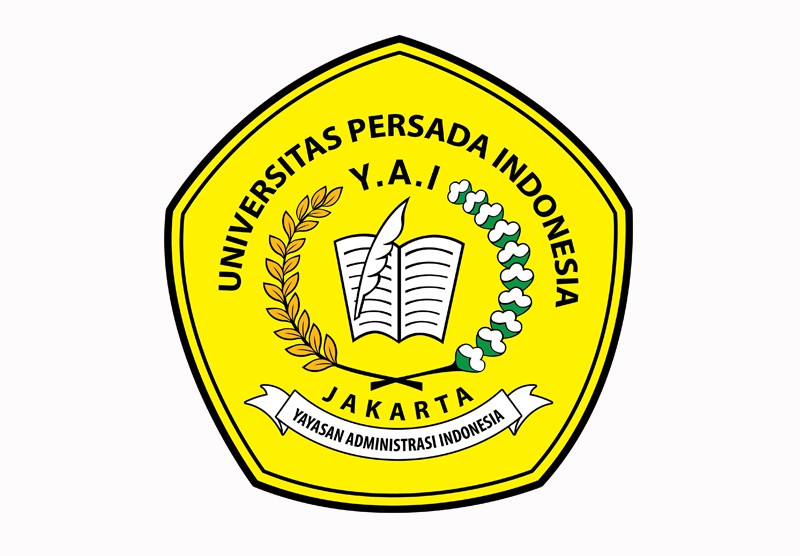 Saatnya Go Online 2012"Strategi Meningkatkan Penjualan melalui Digital Marketing"
2 Milyar Pengguna Internet
 39,6 Juta pengguna Internet di Indonesia
 41,5 Juta Markplus Insight
 Di mana sajakah mereka ( Calon Customer, klien, Suplier, Distributor anda)
 Dan akan terus bertambah
Dunia telah berubah
Media Baru
Tingkat Popularitas Media
Kenali Calon Pelanggan Anda
Pengguna Social Media
15 Dapatkah Anda membayangkan
Jika Hanya 0.01% dari (Tiga Puluh Juta) pengguna internet di Indonesia menjadi pelanggan Anda..?
Mengapa Internet Marketing..?
Kita akan mempunyai salesman yang bisa bekerja 1x24 jam selama setahun penuhKita akan berpeluang mendapatkan pembeli di seluruh Indonesia bahkan duniaEfisien, Tidak membutuhkan biaya yang besar ( tidak perlu keluarkan biaya untuk stok barang )Paperless, mendukung gerakan cinta lingkungan, tanpa kertas &/ brosurSpaceless, tidak membutuhkan ruang atau kantor khusus, cukup dengan sebuah PC atau Laptop dengan koneksi internetMempunyai pasar yang unlimited (tak terbatas)Tren ke Depan yang Semakin Meningkat jumlah Penggunanya
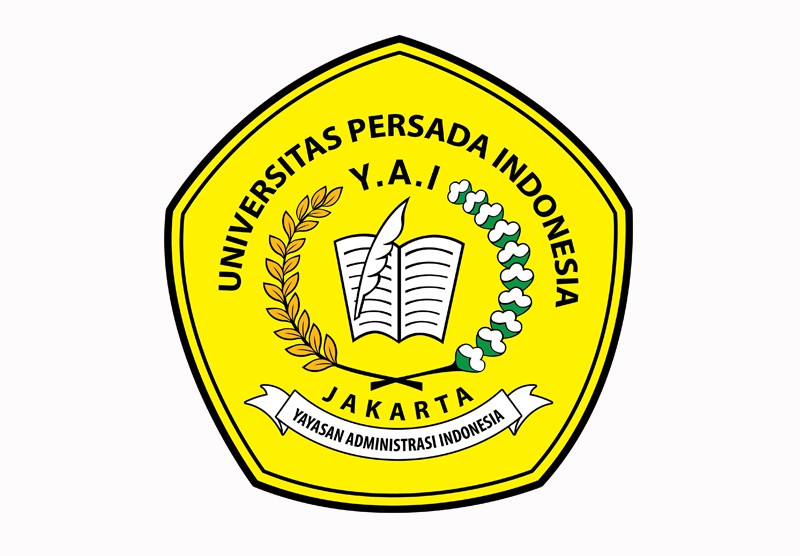 Tidak Seluruhnya Benar !!!
Modal kecil: komputer, koneksi berkualitas, domain, hosting berkualitas, pengetahuan (kursus, buku, dll.) >> perlu modal lumayan.Waktu fleksibel: SEO memerlukan waktu yang banyak dan terus menerus, pembeli harus direspon secepatnya sebelum pergi ke website orang >> bisnis online = 24 jam sehari.Tempat fleksibel: setidaknya kita perlu jangkauan internet, perlu ruang cukup untuk semua karyawan, pada tahap tertentu akan ada vendor dan datang berkunjung >> kita perlu tempat yang memadai.
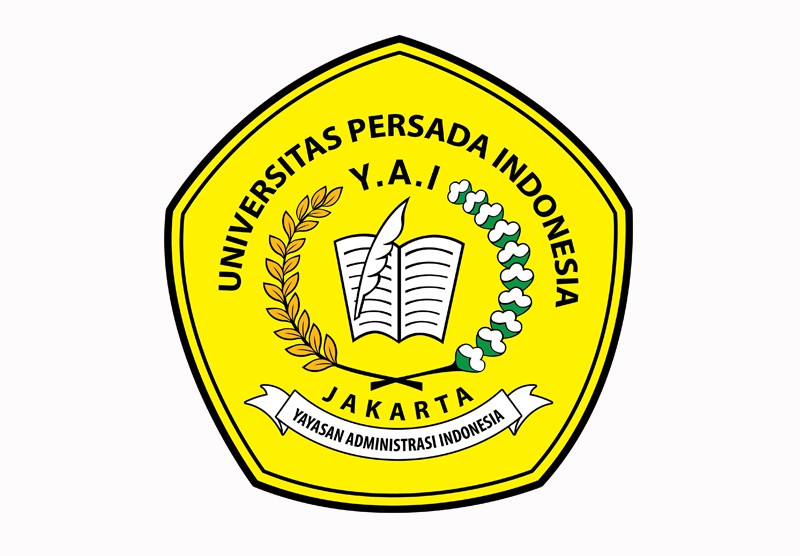 Tidak Seluruhnya Benar !!!
Tidak perlu pendidikan/pengetahuan tinggi: kita perlu mengetahui bagaimana membuat website yang baik, teknik SEO, manajemen usaha, dll. >> belajar atau membayar orang lain.Tidak perlu karyawan: pada prinsipnya apa yang tidak bisa kita lakukan sendiri harus dilakukan orang lain >> kerjakan sendiri, ambil karyawan, outsource.Jangkauan luas: benar, tapi perhatikan keterbatasan, misalnya soal bahasa, soal pengiriman, soal layanan purna jual, dll. >> jangkauan global perlu kesiapan global.
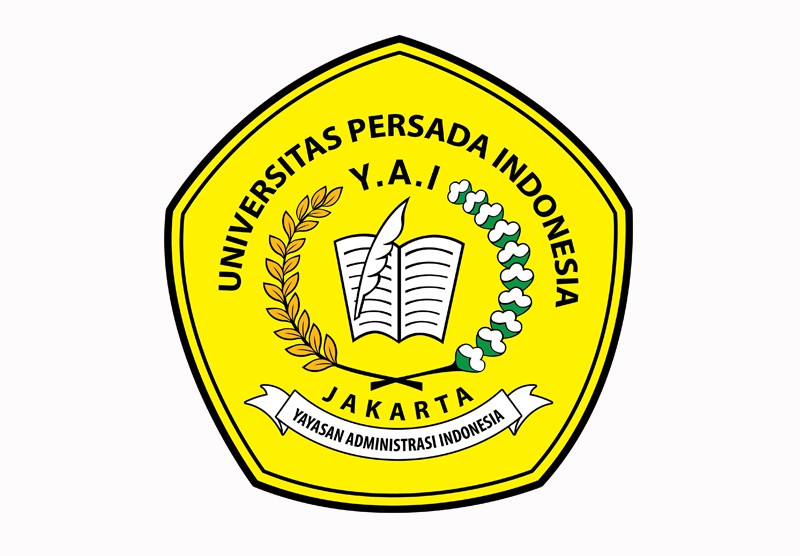 Tidak Seluruhnya Benar !!!
Produk fleksibel: fleksibel tapi tidak asal, faktor harga, kualitas, ketersediaan, pengiriman, merupakan aspek-aspek yang harus diperhatikan. >> fleksibel tapi tidak asal.Margin keuntungan tinggi: persaingan bisnis online lebih ketat dari bisnis tradisional. Saingan kita bukan hanya toko sebelah tapi toko-toko lain yang mungkin berada di negara lain. >> harga, kualitas produk, kualitas layanan harus kompetitif.
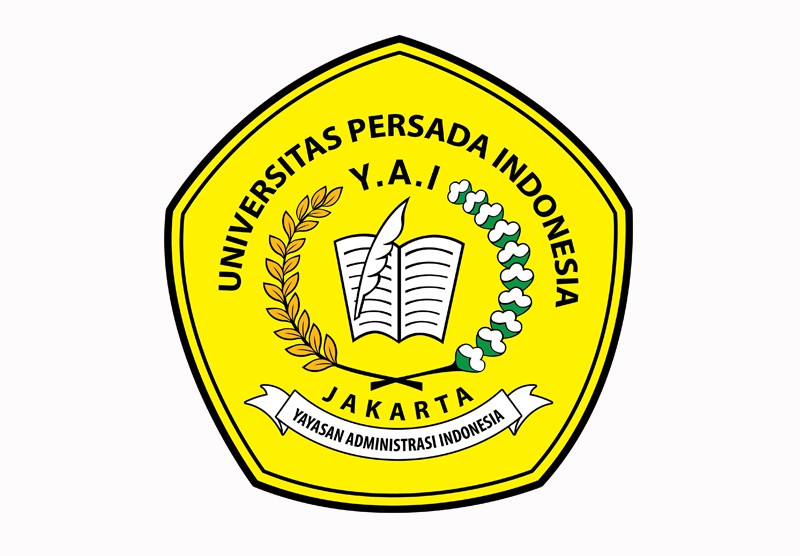 Tidak Seluruhnya Benar !!!
Produk – baik hasil produksi kita sendiri ataupunhasil produksi fihak lain, tapi kita “menguasai” produk >> membuka pasar.Pasar – kita menguasai pasar atau memiliki akses ke pasar >> mencari produk yang sesuai.Nggak punya apa-apa >> membuka pasar dan mencari produk.Dari manapun kita mulai bergerak intinya kita harus melakukan salah satu atau dua-duanya: membuka pasar dan/atau mencari produk.
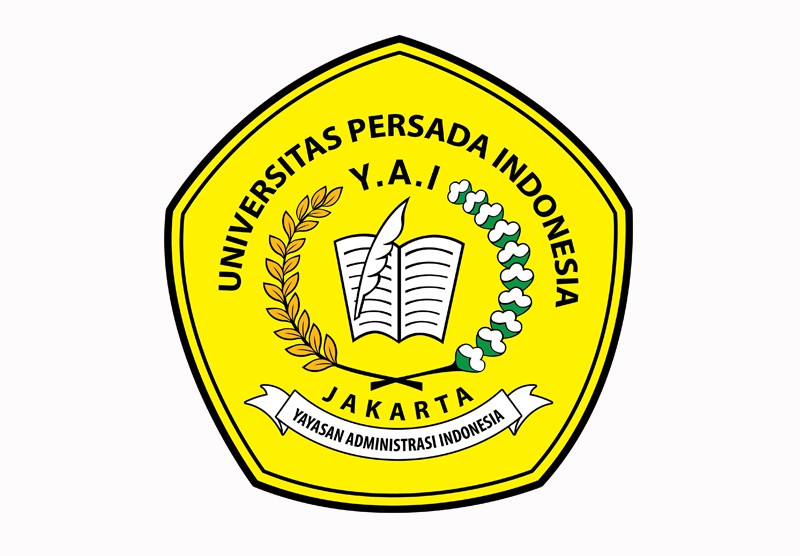 Kemana Kita Melangkah
1. Membuat account email
2. Membuat Account Facebook & Twitter (social media lainnya optional)3. Membuat Blog4. Membuat Website5. Menulis atau update Blog secara rutin6. Maintenance Web secara rutin7. Promosia. Search Engine Optimization,b. Iklan,c. Social Media Optimization,d. Kontes atau Evente. dll
23 Langkah Going Online Membuka Pasar Mencari Produk B to C B to B B to C
Riset KeywordIdentifikasiRisetIdentifikasiBangun WebsiteBangun HubunganIdentifikasiBangun HubunganOnline MarketingBangun Hubungan
24 Flow Self-Profiling & Planning Riset Pasar Identifikasi Produk
Bangun WebsiteBangun KontenOnline MarketingSalesQuality Control & DeliveryAfter Sales & Loyalty Program
Business Self-Profiling
AktivitasSendiriBayar Orang LainKombinasiBisaBelajarKaryawanOutsourceRiset PasarKursus10 hari500 ribuRiset ProdukWebsite- Design7 hari, 2 jt- Implementasi30 hari, 5jt- KontenHiring: 7h, 200rb.Awal: 30hGaji: 2jt/bl
Metode Riset Riset Pasar Analisa demand: Google keyword too
Analisa kompetisi: Google search resultRiset ProdukOnline: Google search, B to B sites.Offline: Riset potensi lokal misalnya dengan mendatangi pameran, konsultasi dengan pemda, dll.
Target Riset Riset Pasar Demand tinggi Kompetisi Rendah Riset Produk
Info: spesifikasi, harga, kualitas, ketersediaan, pengiriman, dll.Materi: deskripsi, foto, video, 3d, dll.
Membangun Website Teknis Hosting Platform teknologi Desain Artistik
StrukturLayoutFiturImplementasiGrafisCodingPengujianPengisian konten
Offline Marketing Iklan, Billboard, Multimedia, dll.
Proses Jualan OnlineOnline Marketing SEO, PPC, SMO, Direct Mail, Affiliate, banner exchange, dll.WebsiteSales ConsultantSales/Inquiry FormProspekLanding PageProduct ListProduct DetailOffline Marketing Iklan, Billboard, Multimedia, dll.SalesReferensiPelangganAfter SalesDelivery
Komponen Produk identifikasi, spesifikasi, presentasi, quality control
Pengiriman pilihan ekspedisi, biaya, waktu, pengepakanPembayaran online payment, transfer bank, PayPal
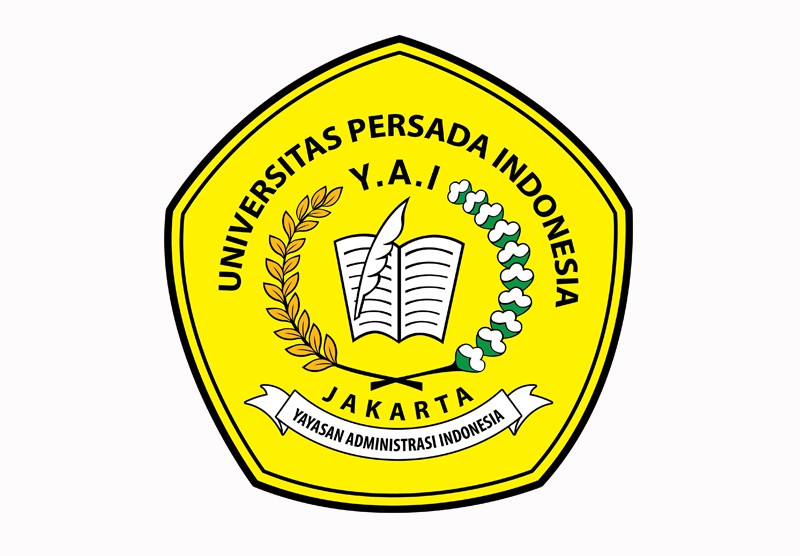 Your Partner to Succes Going Online
Terima KasihYour Partner to Succes Going Online